PyGame - Crtanje kruga, elipse i luka
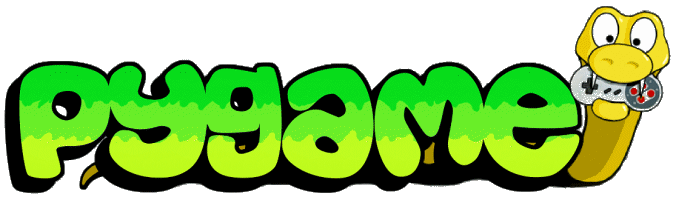 Plan rada
Uvod u Pygame i instalacija
Koordinatni sistem i crtanje duži
Crtanje pravougaonika, kvadrata i mnogouglova
Crtanje krugova, elipsi i lukova
Struktura Pygame programa, podešavanje boja i generisanje slučajnih vrednosti
Prikaz slike i ispisivanje teksta u Pygame-u
7. Crtanje grafike korištenjem petlji i kombinovanje raznih geometrijskih oblika
8. Animacije i simulacije
9. Jednostavne igrice
10. Reagovanje na događaje sa miša ili tastature
11. Jednostavne igrice
12. Jednostavne igrice
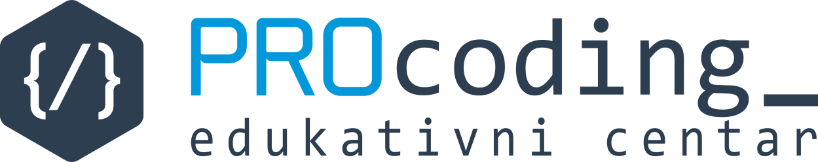 Domaći zadatak
Zadatak br. 1: 
U PyGame prozoru nacrtati tortu sa 3 sprata
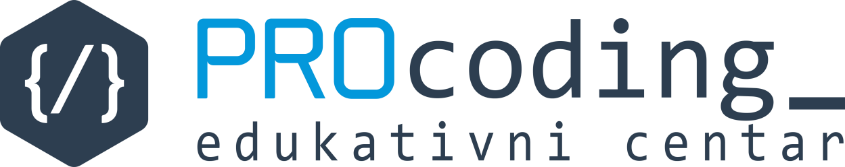 Pydroid – aplikacija u androidu za python i pygame
Preuzima se sa play prodavnice

Samo početni deo python/pyagame programa se razlikuje
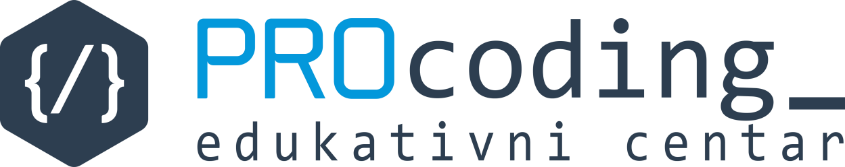 Primer u Pydroid-u
import pygame_sdl2
pygame_sdl2.import_as_pygame()
import sys
import pygame
from pygame.locals import*

pygame.init()
prozor=pygame.display.set_mode((720,1480))
while True:
      	prozor.fill((0,255,0))
	pygame.draw.line(prozor,pygame.Color("red"),(0,0),(720,1480),3)
	pygame.draw.line(prozor,pygame.Color("red"),(720,0),(0,1480),3)
pygame.draw.rect(prozor, pygame.Color("red"),(50,50,300,300),5)

pygame.display.update()
Komande za instalaciju PyGame
pip3 install pygame
	
	py -3 -m pip install pygame

   	py -m pip install pygame
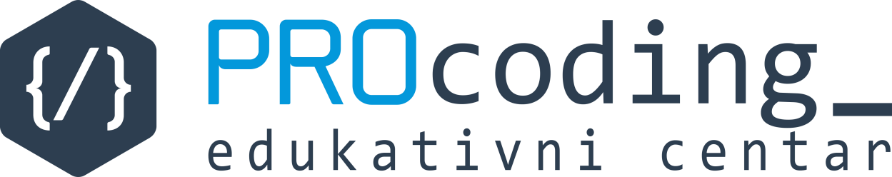 Šta je PIP?
PIP je softverski menadžer za instalaciju Python paketa(biblioteka) 
kao npr. PyGame
Naredba
        pip –version
proverava verziju pip
Naredba
         pip list
izlistava sve pip pakete tj, biblioteke instalirane na vašem računaru
Naredbe u PyGame-u
KORACI U REALIZACIJI PROGRAMA
1. INICIJALIZACIJA BIBLIOTEKE PyGame

2. OTVARANJE PROZORA, PODEŠAVANJE DIMENZIJA I NASLOVA

3.  ISCRTAVANJE NEKOG SADRZAJA U PROZORU

4.  PAUZIRANJE I CEKANJE NA DOGADJAJ SA MISA ILI TASTATURE

5.  ZATVARANJE PROGRAMA
PRIMER PROGRAMA
# 1 INICIJALIZACIJA BIBLIOTEKE PyGame
import pygame
pygame.init()
# 2 OTVARANJE PROZORA, DIMENZIJE I NASLOV
prozor=pygame.display.set_mode((500,500))
pygame.display.set_caption("NASLOV PROZORA")
# 3  ISCRTAVANJE NEKOG SADRZAJA U PROZORU
prozor.fill(pygame.Color("white"))
pygame.draw.line(prozor,pygame.Color("red"),(50,50),(450,450),3)
pygame.display.update()
# 4  PAUZIRANJE I CEKANJE NA DOGADJAJ SA MISA ILI TASTATURE
while pygame.event.wait().type != pygame.QUIT:
    pass
# 5  ZATVARANJE PROGRAMA
pygame.quit()
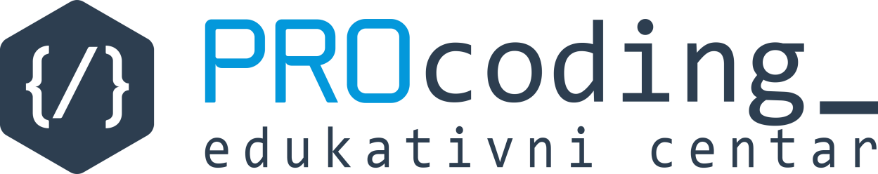 PyGame KOORDINATNI SISTEM
U PyGame prozoru koordinatni sistem je malo drugačiji od pravouglog koordinatnog sistema
Merna jedinica je 1 piksel a položaj svake tačke je određen uređenim parom koordinata (x,y)
U gornjem levom uglu PyGame prozora je tačka (0,0)
Koordinata x raste kada se pomeramo u desno
Koordinata y raste kada se pomeramo na dole
Nastavnik Informatike i računarstva dipl.ing. Sead Gicić
11
Neke od naredbi
crtanje linije:
pygame.draw.line(prozor, pygame.Color("red"),(50,50),(450,450),3)

crtanje pravougaonika:
pygame.draw.rect(prozor,pygame.Color("blue"),(10,10,200,200),5)

crtanje mnogougla:
pygame.draw.polygon(prozor, pygame.Color(“red”),temena)

crtanje kruga:
pygame.draw.circle(prozor,pygame.Color("blue"),(krug_c_x,krug_c_y),50,3)

crtanje elipse:
pygame.draw.elipse(prozor,pygame.Color("blue"),(krug_c_x,krug_c_y),50,3)

crtanje luka:
pygame.draw.arc(prozor,pygame.Color("blue"),(50,50,300,200),math.radians(), math.radians(150),1)
Primer crtanja krugova, elipsi i lukova
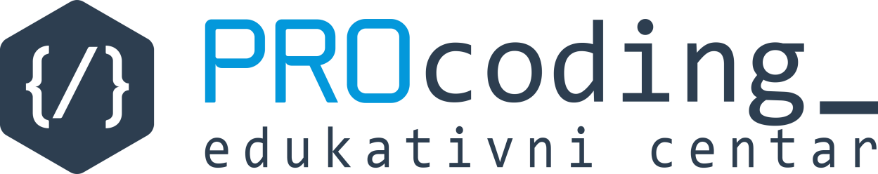 NAREDBA ZA CRTANJE KRUGA
Koordinate x i y centra kruga
pygame.draw.circle(prozor, pygame.Color("black"), (20, 20), 260, 5)
Debljina linije
Boja kojom se crta
Poluprečnik kruga
Prozor u kom se crta krug
Nastavnik Informatike i računarstva dipl.ing. Sead Gicić
14
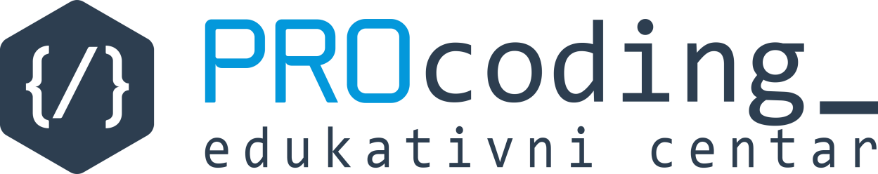 Primer kruga(nepopunjen)
import pygame
pygame.init()
prozor = pygame.display.set_mode((400, 400))
prozor.fill(pygame.Color("white"))
pygame.display.set_caption("CRTAMO KRUG")
pygame.draw.circle(prozor, pygame.Color("red"), (200, 200), 100, 5)

pygame.display.update()
while pygame.event.wait().type != pygame.QUIT:
    pass

#pygame.time.wait(10000)
pygame.quit()
12/31/2020
Nastavnik Informatike i računarstva dipl.ing. Sead Gicić
15
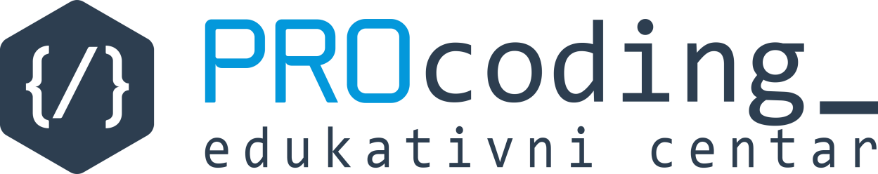 Primer kruga(popunjen)
import pygame
pygame.init()
prozor = pygame.display.set_mode((400, 400))
prozor.fill(pygame.Color("white"))
pygame.display.set_caption("CRTAMO KRUG")
pygame.draw.circle(prozor, pygame.Color("red"), (200, 200), 100)

pygame.display.update()
while pygame.event.wait().type != pygame.QUIT:
    pass

#pygame.time.wait(10000)
pygame.quit()
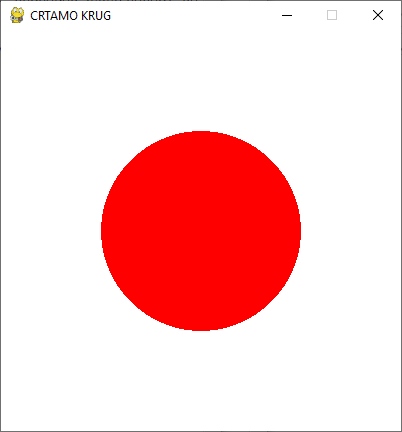 12/31/2020
Nastavnik Informatike i računarstva dipl.ing. Sead Gicić
16
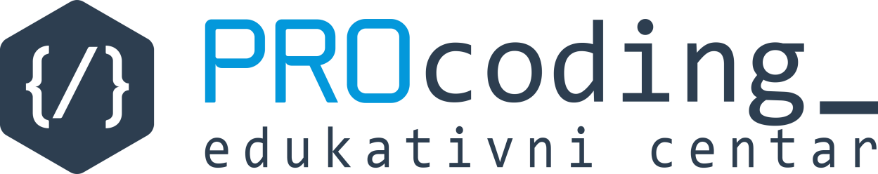 NAREDBA ZA CRTANJE ELIPSE
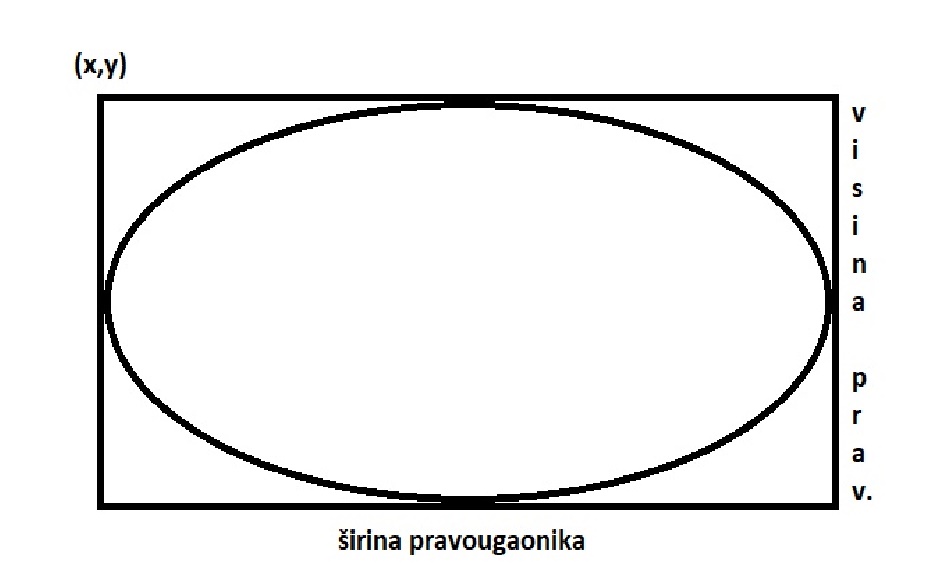 Koordinate x i y gornjeg levog temena pravougaonika u koji će biti upisana elipsa
pygame.draw.ellipse(prozor, pygame.Color("black"), (20, 20, 200, 100), 5)
Debljina linije
Visina pravougaonika u koji će biti upisana elipsa
Boja kojom se crta
Prozor u kom se crta kvadrat
Širina pravougaonika u koji će biti upisana elipsa
Nastavnik Informatike i računarstva dipl.ing. Sead Gicić
17
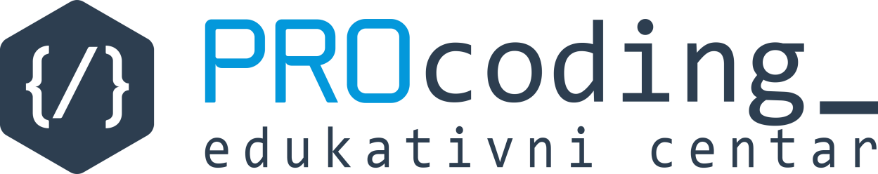 Primer elipse (popunjena)
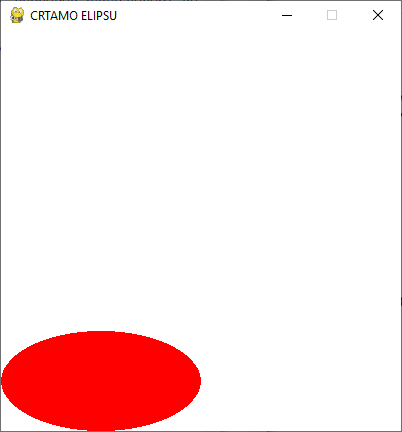 import pygame
pygame.init()
prozor = pygame.display.set_mode((400, 400))
prozor.fill(pygame.Color("white"))
pygame.display.set_caption("CRTAMO ELIPSU")
pygame.draw.ellipse(prozor, pygame.Color("red"), (0, 300, 200, 100))

pygame.display.update()
while pygame.event.wait().type != pygame.QUIT:
    pass

#pygame.time.wait(10000)
pygame.quit()
12/31/2020
Nastavnik Informatike i računarstva dipl.ing. Sead Gicić
18
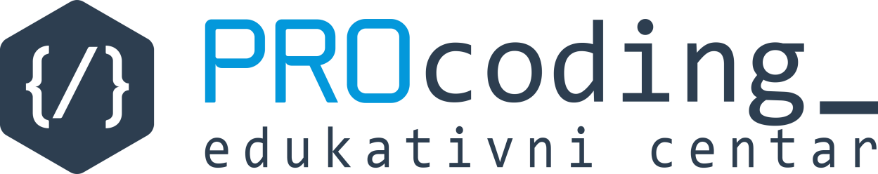 Primer elipse (nepopunjena)
import pygame
pygame.init()
prozor = pygame.display.set_mode((400, 400))
prozor.fill(pygame.Color("white"))
pygame.display.set_caption("CRTAMO ELIPSU")
pygame.draw.ellipse(prozor, pygame.Color("black"), (0, 0, 200, 100), 5)

pygame.display.update()
while pygame.event.wait().type != pygame.QUIT:
    pass

#pygame.time.wait(10000)
pygame.quit()
12/31/2020
Nastavnik Informatike i računarstva dipl.ing. Sead Gicić
19
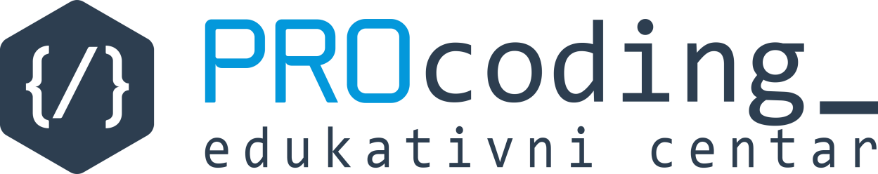 Primer elipse u pravougaoniku (nepopunjeni)
import pygame
pygame.init()
prozor = pygame.display.set_mode((400, 400))
prozor.fill(pygame.Color("white"))
pygame.display.set_caption("CRTAMO ELIPSU i PRAVOUGAONIK")
pygame.draw.ellipse(prozor, pygame.Color("red"), (100, 100, 200, 100), 5)
pygame.draw.rect(prozor, pygame.Color("black"), (100, 100, 200, 100), 1)

pygame.display.update()
while pygame.event.wait().type != pygame.QUIT:
    pass

#pygame.time.wait(10000)
pygame.quit()
12/31/2020
Nastavnik Informatike i računarstva dipl.ing. Sead Gicić
20
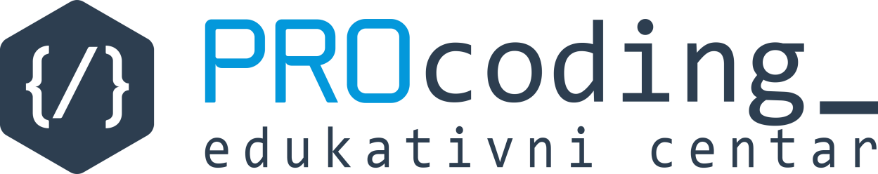 NAREDBA ZA CRTANJE LUKOVA
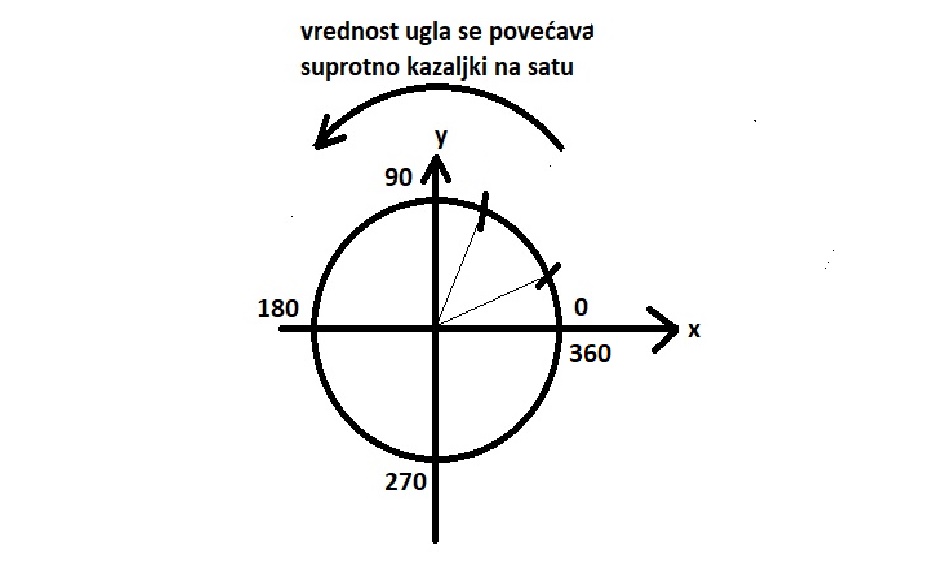 pygame.draw.arc(prozor, pygame.Color("black"), (20, 20, 100, 100), math.radians(0), math.radians(90),5)
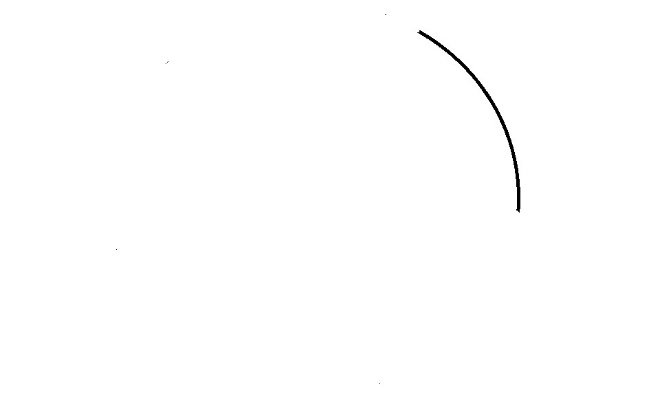 luk
Debljina linije
Krajnji ugao u radijanima
Boja kojom se crta
Prozor u kom se crta mnogougao
Početni ugao u radijanima
Nastavnik Informatike i računarstva dipl.ing. Sead Gicić
21
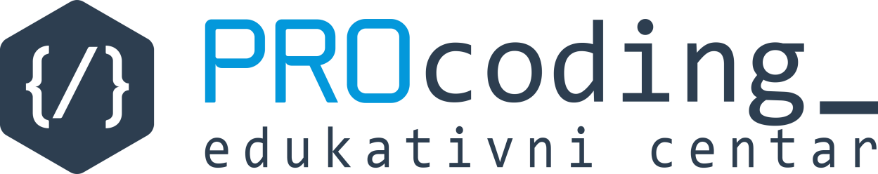 Primer luka
import pygame
import math
pygame.init()
prozor = pygame.display.set_mode((500, 500))
prozor.fill(pygame.Color("white"))
pygame.display.set_caption("CRTAMO LUK")

pygame.draw.arc(prozor, pygame.Color("red"), (100, 100, 300, 300), math.radians(0), math.radians(90),5)

pygame.display.update()
while pygame.event.wait().type != pygame.QUIT:
    pass

#pygame.time.wait(10000)
pygame.quit()
12/31/2020
Nastavnik Informatike i računarstva dipl.ing. Sead Gicić
22
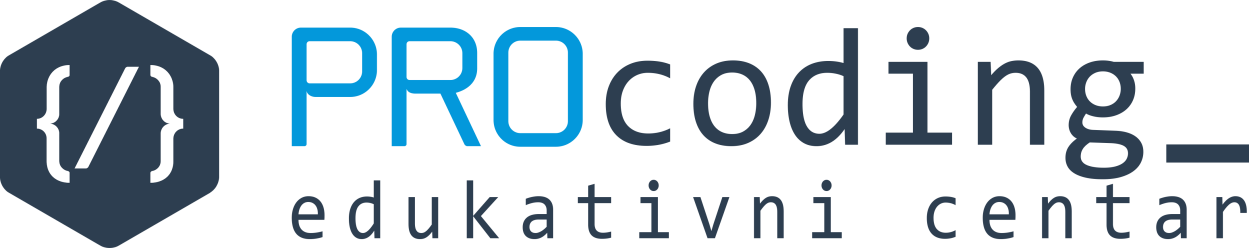 Zadatak: Nacrtati logo audi automobila
import pygame
pygame.init()
prozor = pygame.display.set_mode((500, 500))
prozor.fill(pygame.Color("white"))
pygame.display.set_caption("CRTAMO LOGO AUDI")
pygame.draw.circle(prozor, pygame.Color("grey"), (100, 250), 70,10)
pygame.draw.circle(prozor, pygame.Color("grey"), (200, 250), 70,10)
pygame.draw.circle(prozor, pygame.Color("grey"), (300, 250), 70,10)
pygame.draw.circle(prozor, pygame.Color("grey"), (400, 250), 70,10)
pygame.display.update()
while pygame.event.wait().type!=pygame.QUIT:    
        pass
pygame.quit()
12/31/2020
Nastavnik Informatike i računarstva dipl.ing. Sead Gicić
23
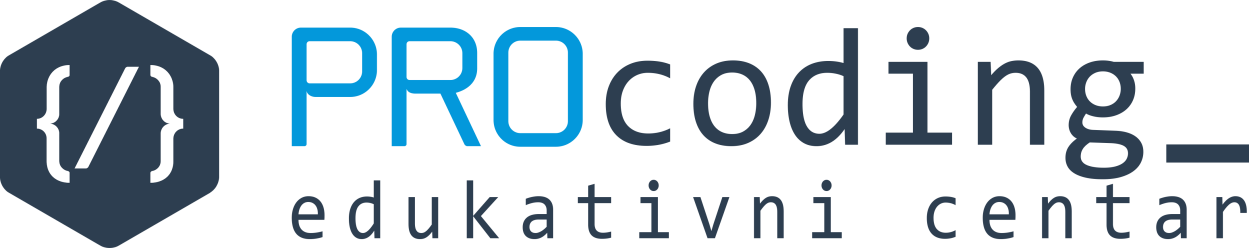 Zadatak br. : 
U PyGame prozoru nacrtati koncentrične kvadrate i krugove

import pygame
pygame.init()
prozor = pygame.display.set_mode((500, 500))
prozor.fill(pygame.Color("white"))
pygame.display.set_caption("CRTAMO KONCENTRICNE KRUGOVE i KVADRATE")
pygame.draw.ellipse(prozor, pygame.Color("red"), (0, 0, 500, 500))
pygame.draw.rect(prozor, pygame.Color("black"), (0, 0, 500, 500),5)

pygame.draw.ellipse(prozor, pygame.Color("blue"), (100, 100, 300, 300))
pygame.draw.rect(prozor, pygame.Color("black"), (100, 100, 300, 300),3)

pygame.draw.ellipse(prozor, pygame.Color("green"), (200, 200, 100, 100))
pygame.draw.rect(prozor, pygame.Color("black"), (200, 200, 100, 100),3)

pygame.display.update()
while pygame.event.wait().type != pygame.QUIT:
    pass
pygame.quit()
Primer 4 luka koji prave pun krug
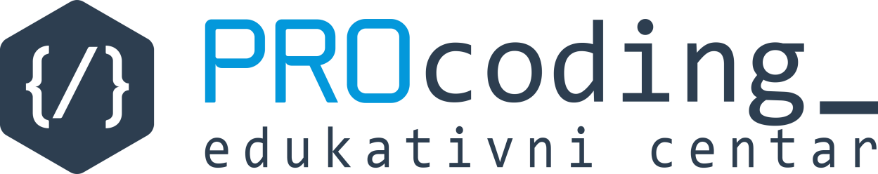 import pygame
import math
pygame.init()
prozor = pygame.display.set_mode((500, 500))
prozor.fill(pygame.Color("white"))
pygame.display.set_caption("CRTAMO 4 LUKA ")

pygame.draw.arc(prozor, pygame.Color("red"), (100, 100, 300, 300), math.radians(0), math.radians(90),5)
pygame.draw.arc(prozor, pygame.Color("green"), (100, 100, 300, 300), math.radians(90), math.radians(180),5)
pygame.draw.arc(prozor, pygame.Color("blue"), (100, 100, 300, 300), math.radians(180), math.radians(270),5)
pygame.draw.arc(prozor, pygame.Color("grey"), (100, 100, 300, 300), math.radians(270), math.radians(360),5)

pygame.display.update()
while pygame.event.wait().type != pygame.QUIT:
    pass

pygame.quit()
12/31/2020
Nastavnik Informatike i računarstva dipl.ing. Sead Gicić
25
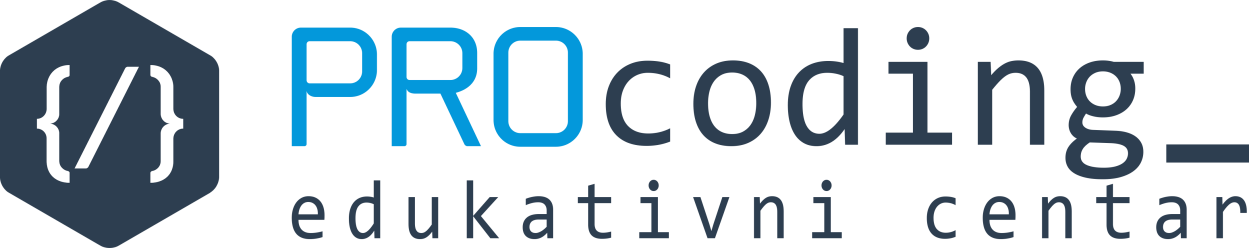 Zadatak br. 2
U PyGame prozoru nacrtati WI FI znak
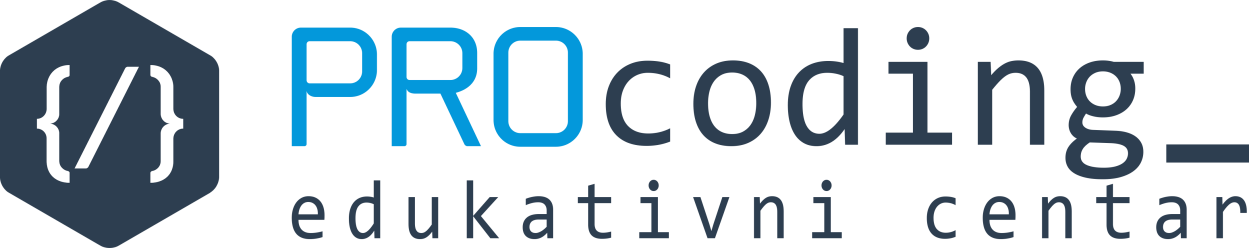 Zadatak br. 2
U PyGame prozoru nacrtati dugu
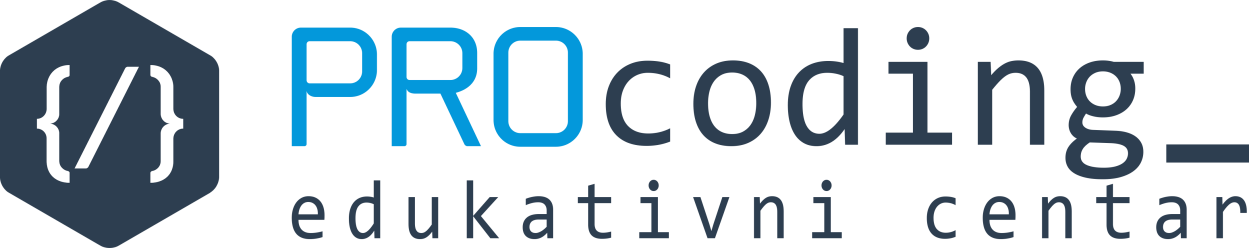 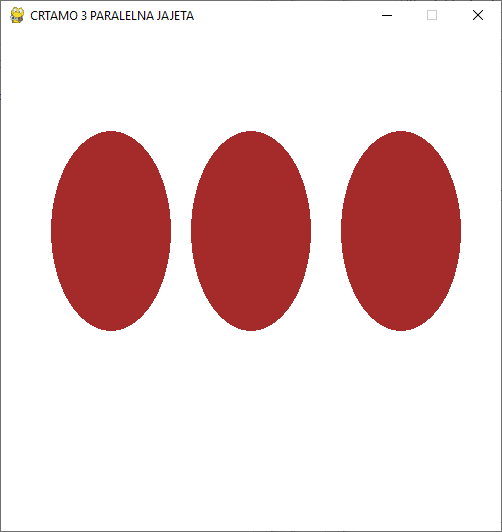 Zadatak br. 2
U PyGame prozoru nacrtati 3 paralelna jajeta
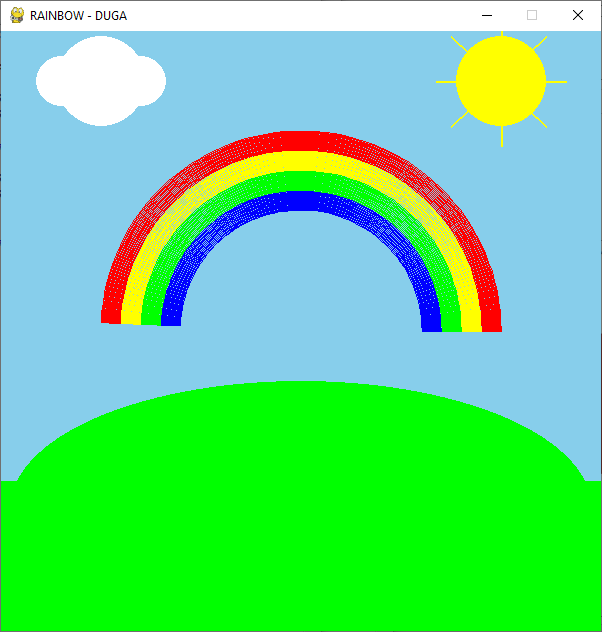 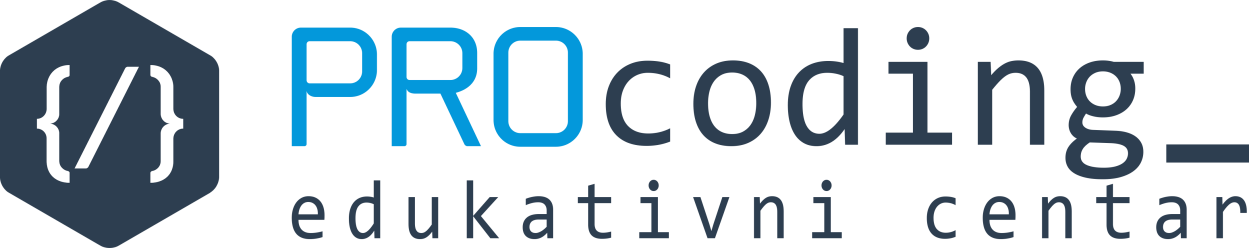 Zadatak br. 2
U PyGame prozoru nacrtati dugu, oblak, Sunce i brdo sa pozadinom u boji neba